iTStudy Hungary Research and Education Centre 
for Information Technology
Company Profile
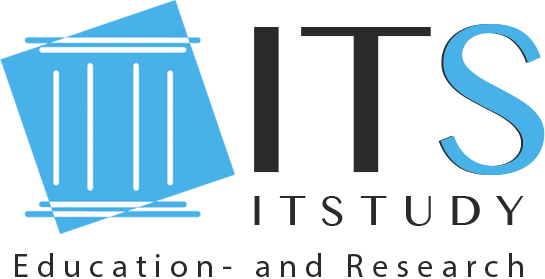 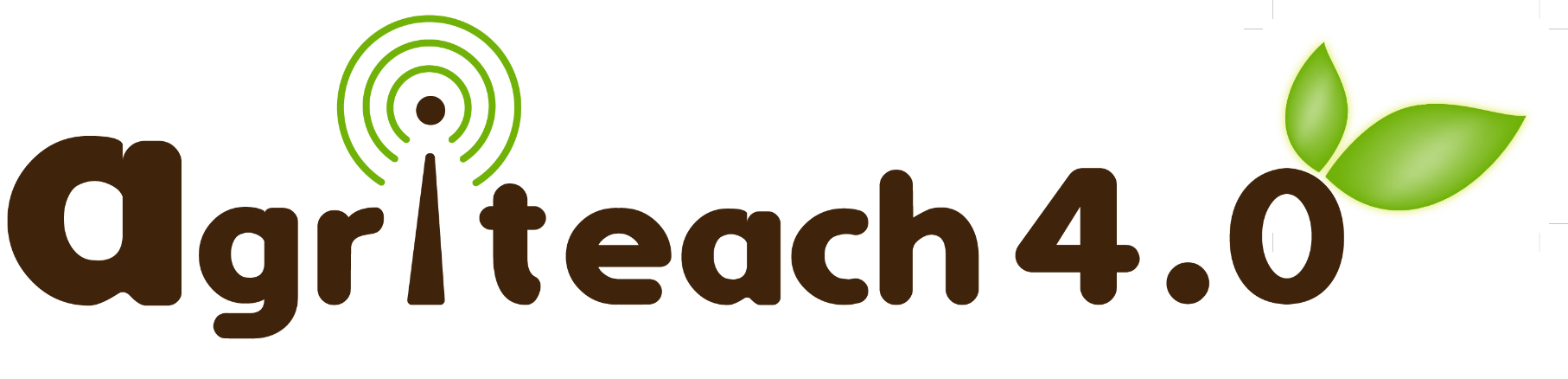 Kick-off Meeting
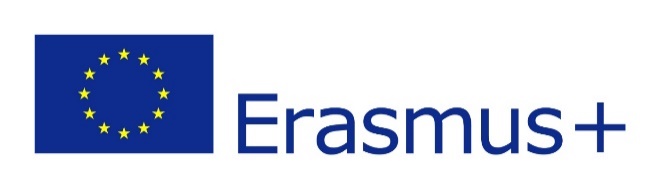 Gödöllő, 11-12. September 2017
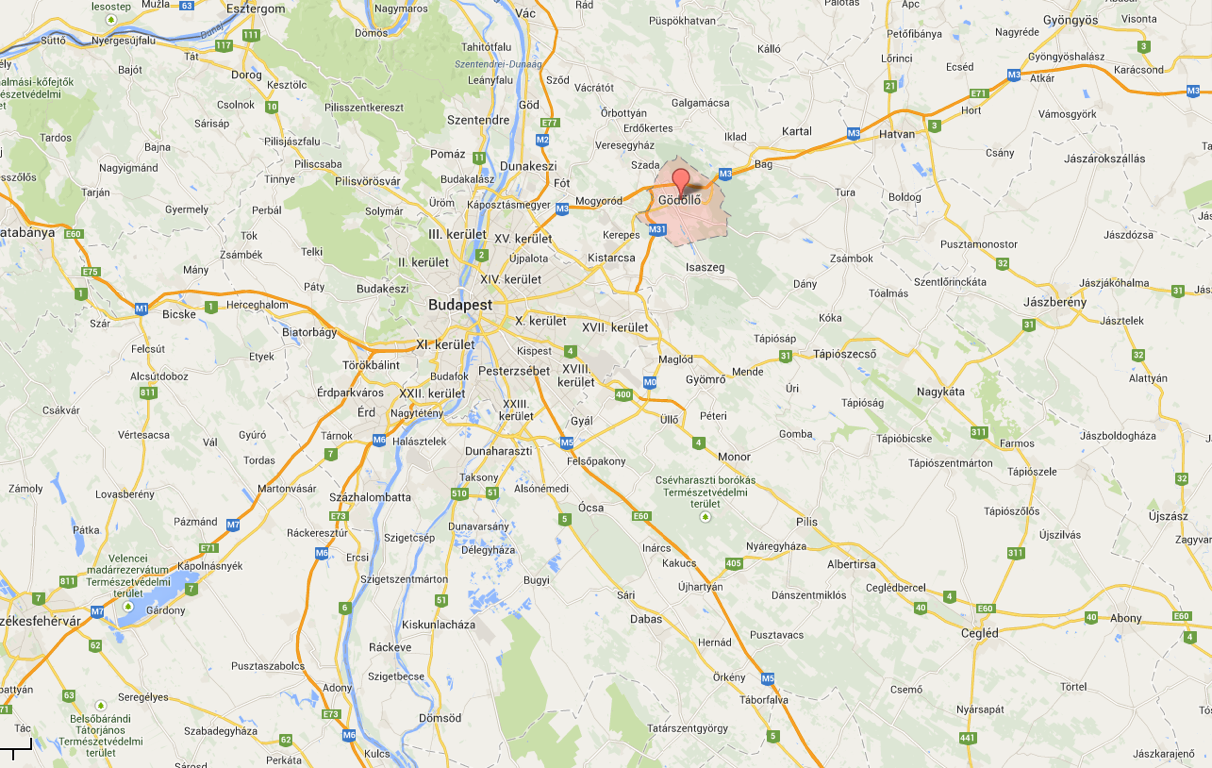 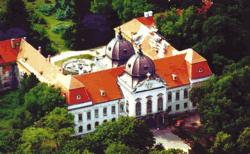 Gödöllő
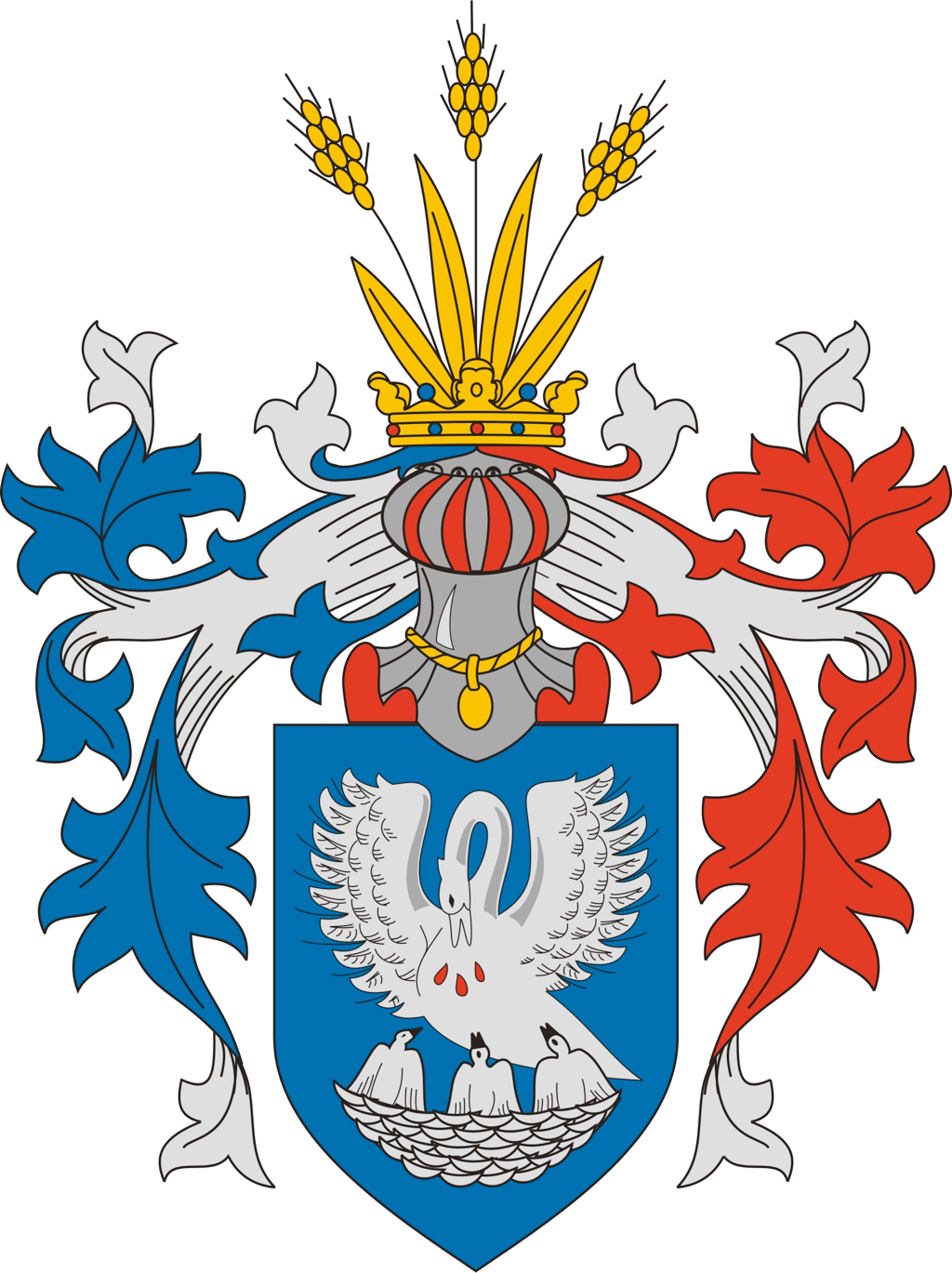 Since 1989
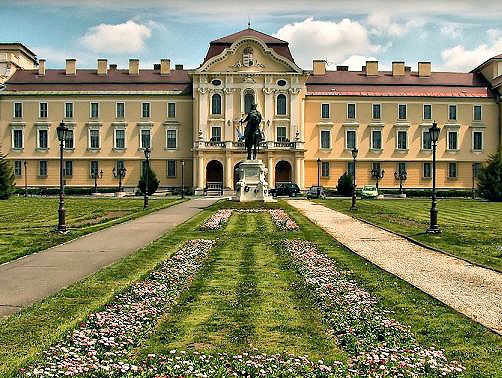 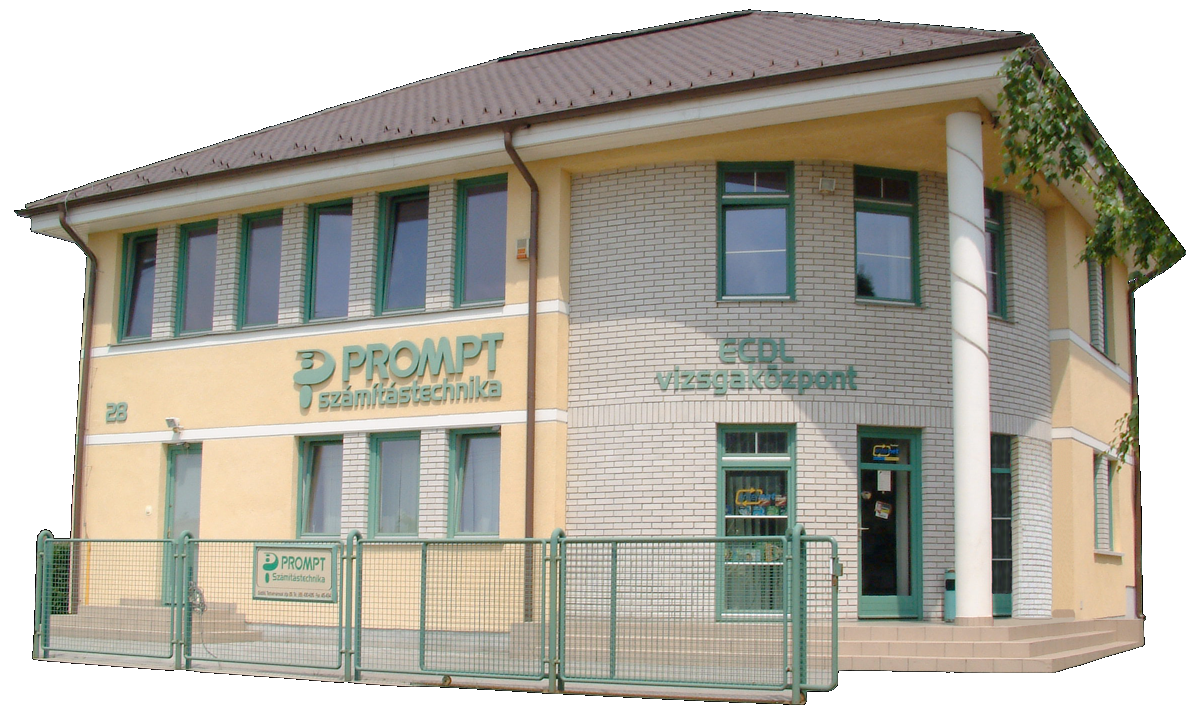 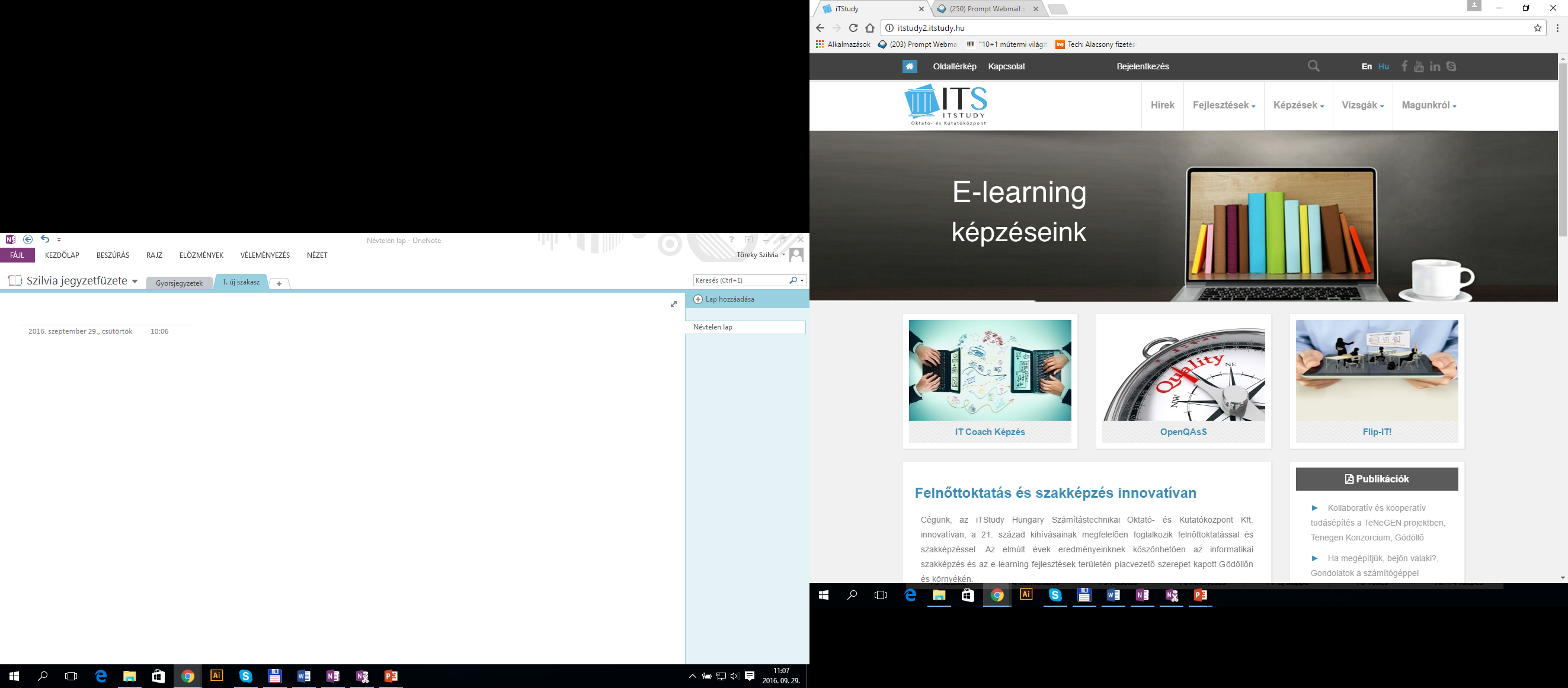 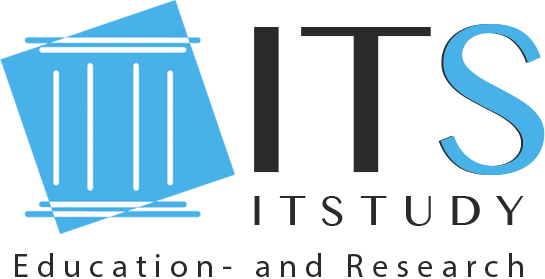 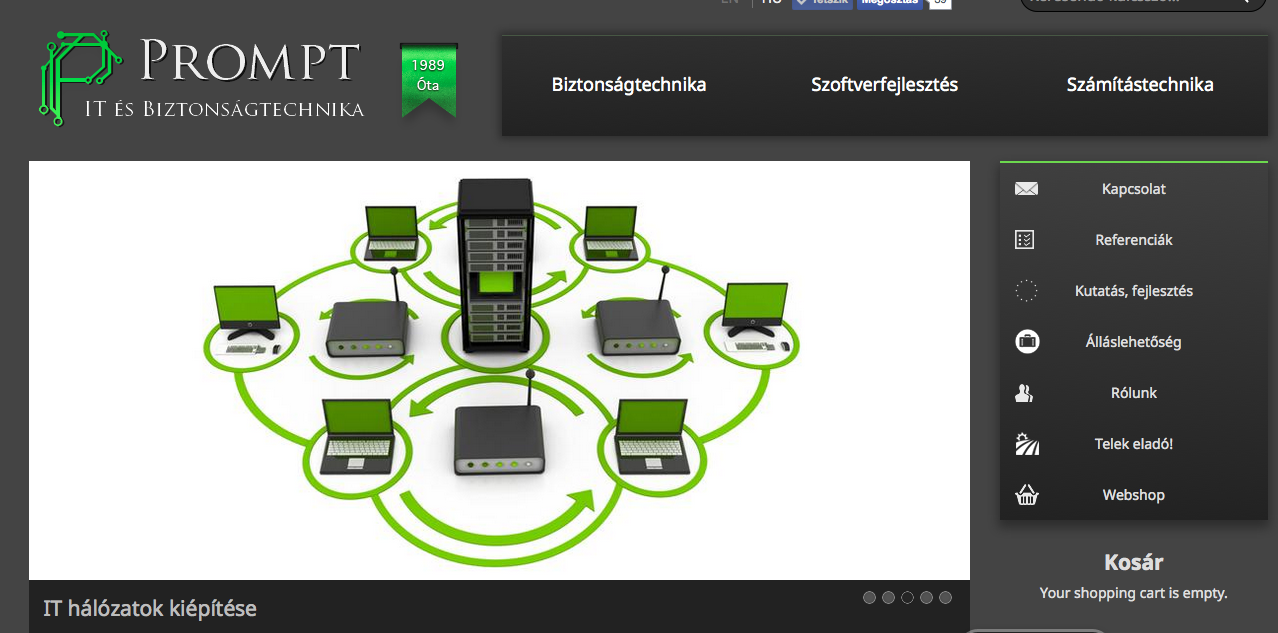 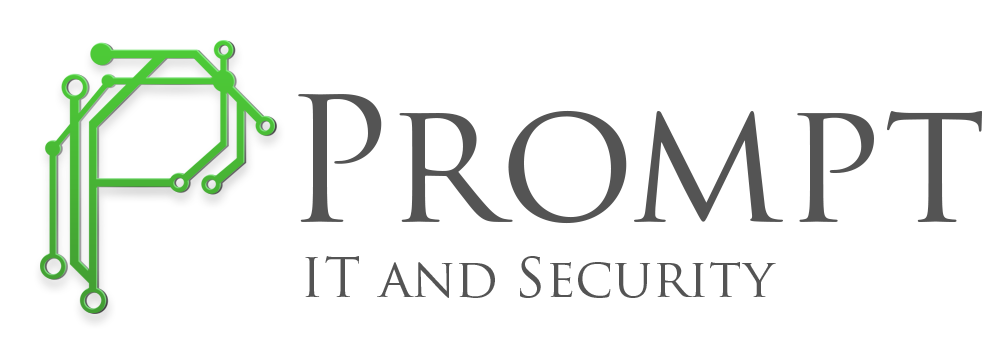 [Speaker Notes: Main divisions are working with multinational companies, mostly located in Gödöllő or very near to our city. Teva, caterpillar, gsk
 (1) IT system integrations, security systems, IT services ()
(2) Adult education: IT trainings for employees, managers of enterprises, vocational educational courses, further trainings for teachers – and take part in Erasmus+ programmes]
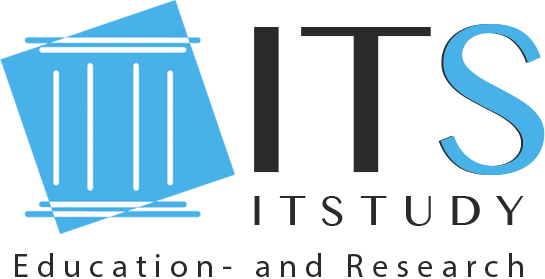 Delivering contact and online training
Teachers’ further training
Vocational Education IT Courses
Adult Education
Thank you for your attention!
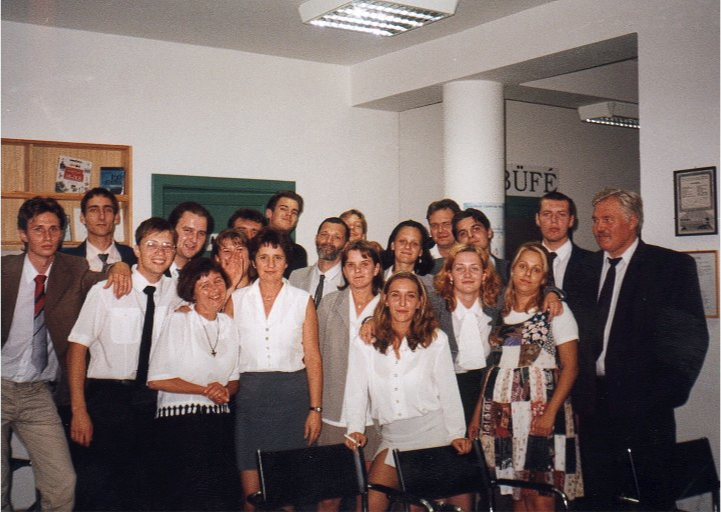 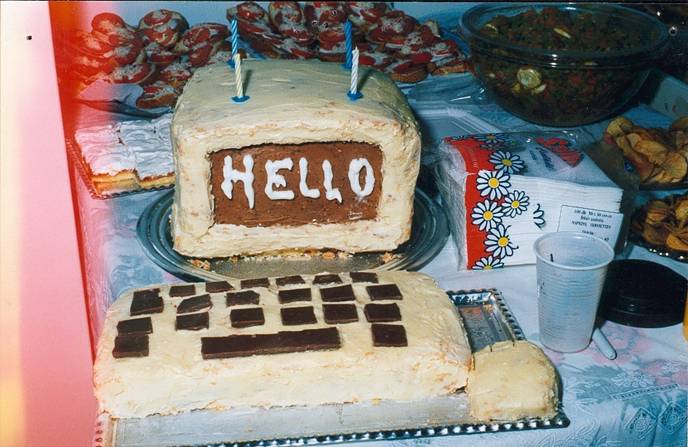 Technology Enhanced Learning
Education for 21st century
ICT-based Methods & Tools
Research
Thank you for your attention!
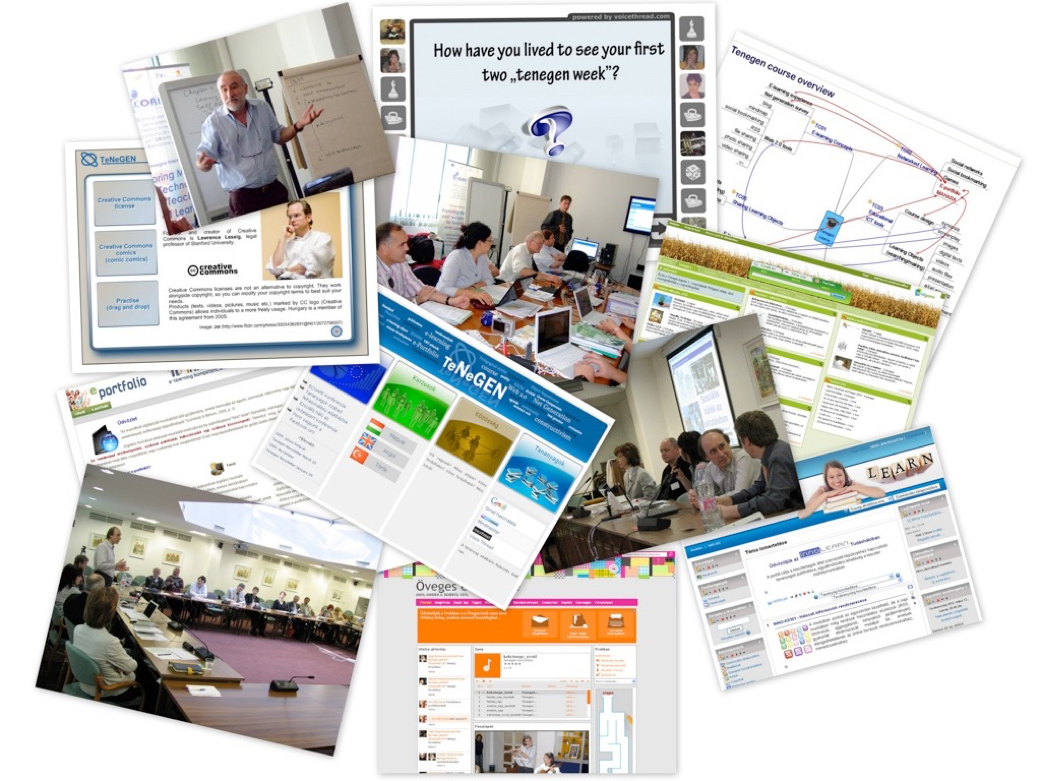 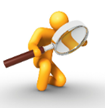 Curriculum Development
E-learning Solutions
Digital Learning Content
Educational Software
Developments
Thank you for your attention!
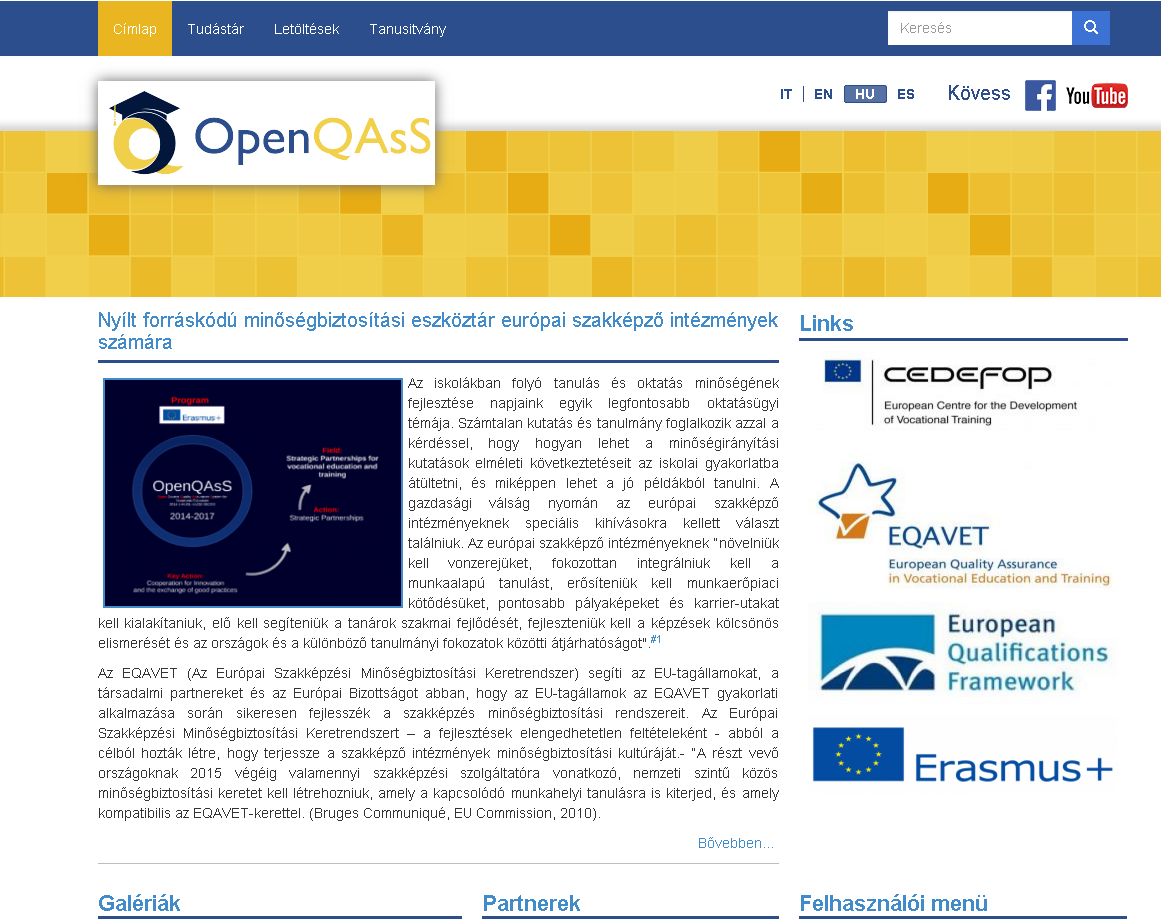 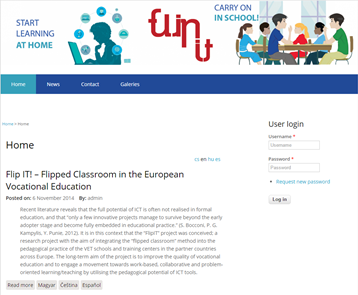 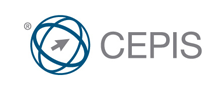 http://flip-it.hu
Youtube channel / iTStudy
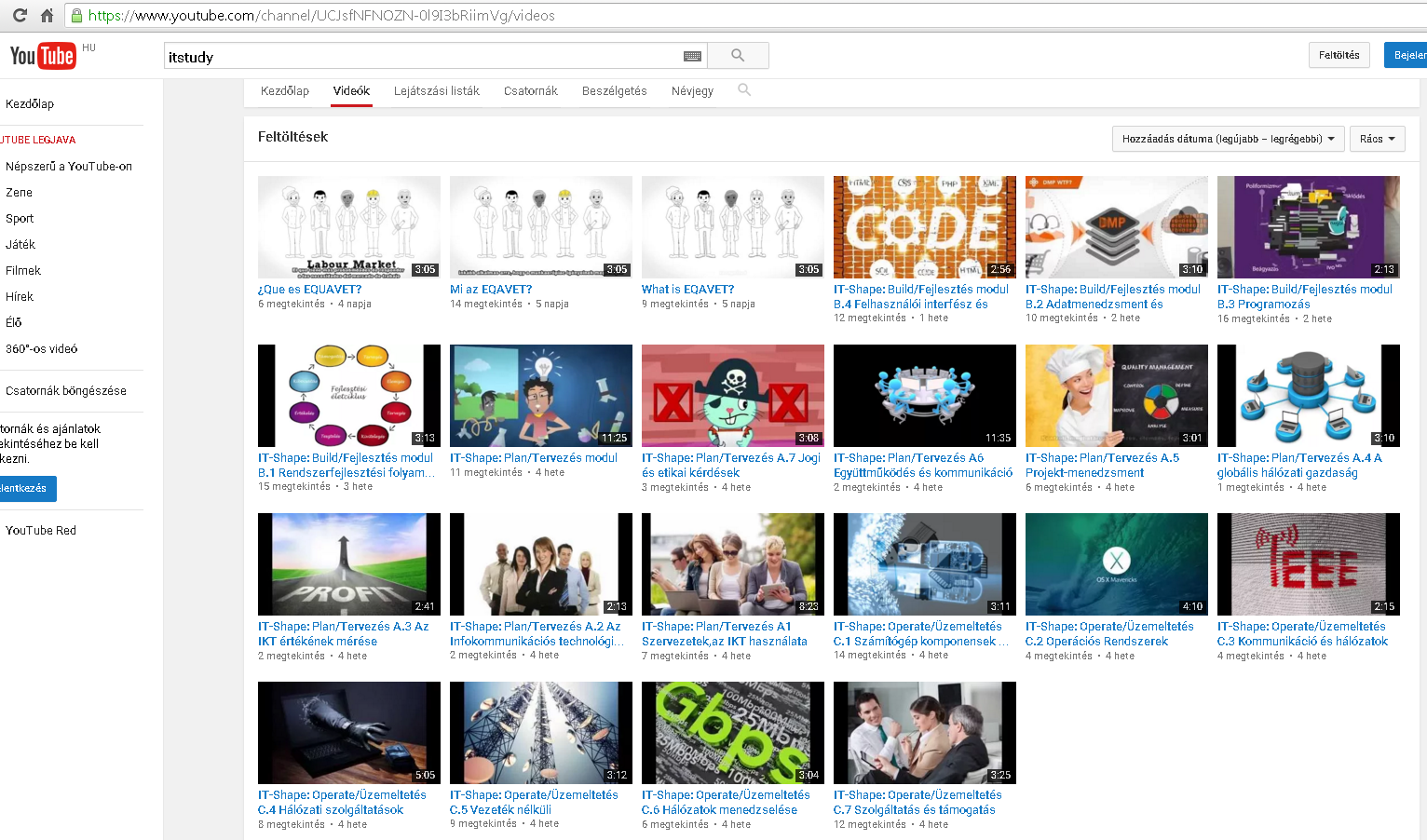 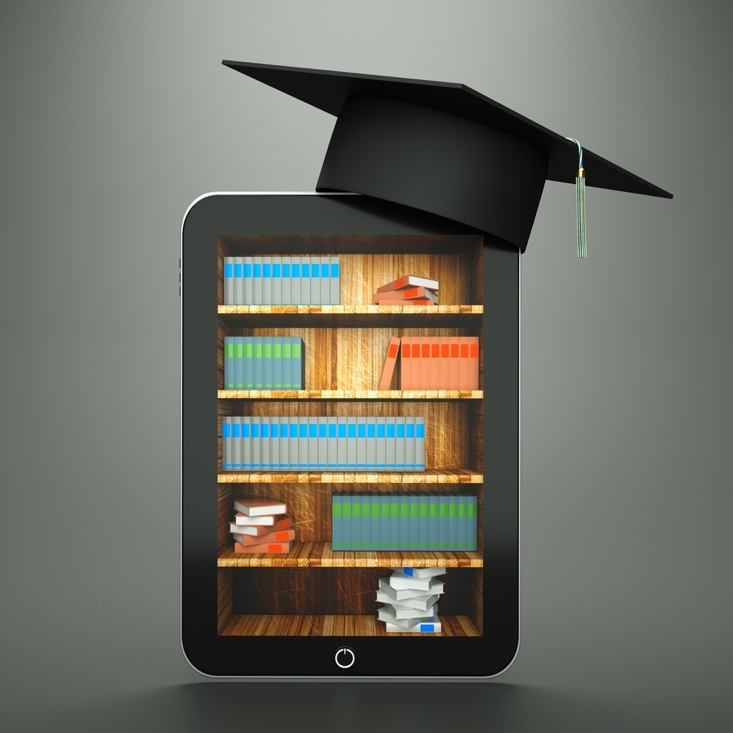 Adult Education
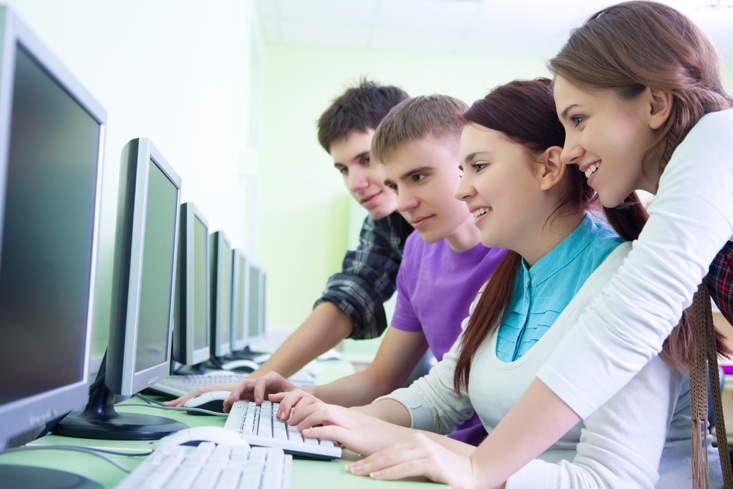 Research
Developments
Thank you for your attention!
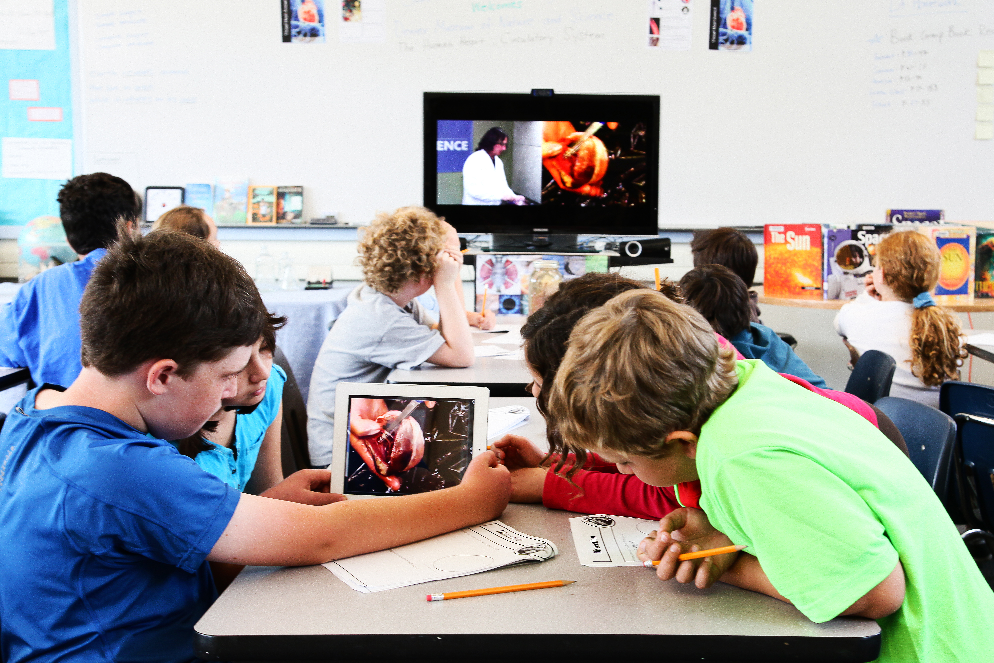 … all around Education and ICT
Technology 
Enhanced Learning
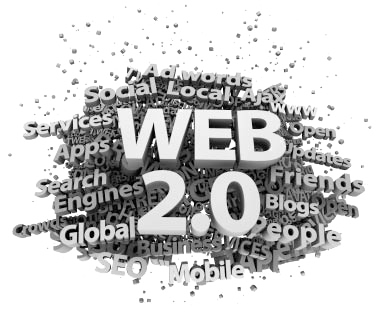 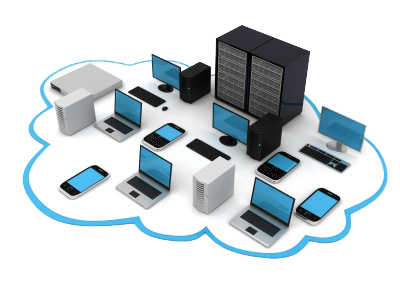 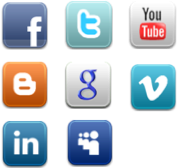 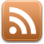 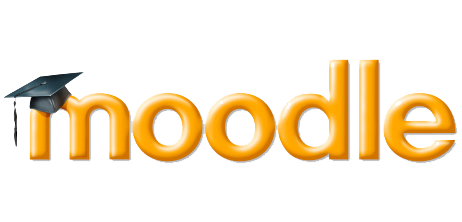 elearning
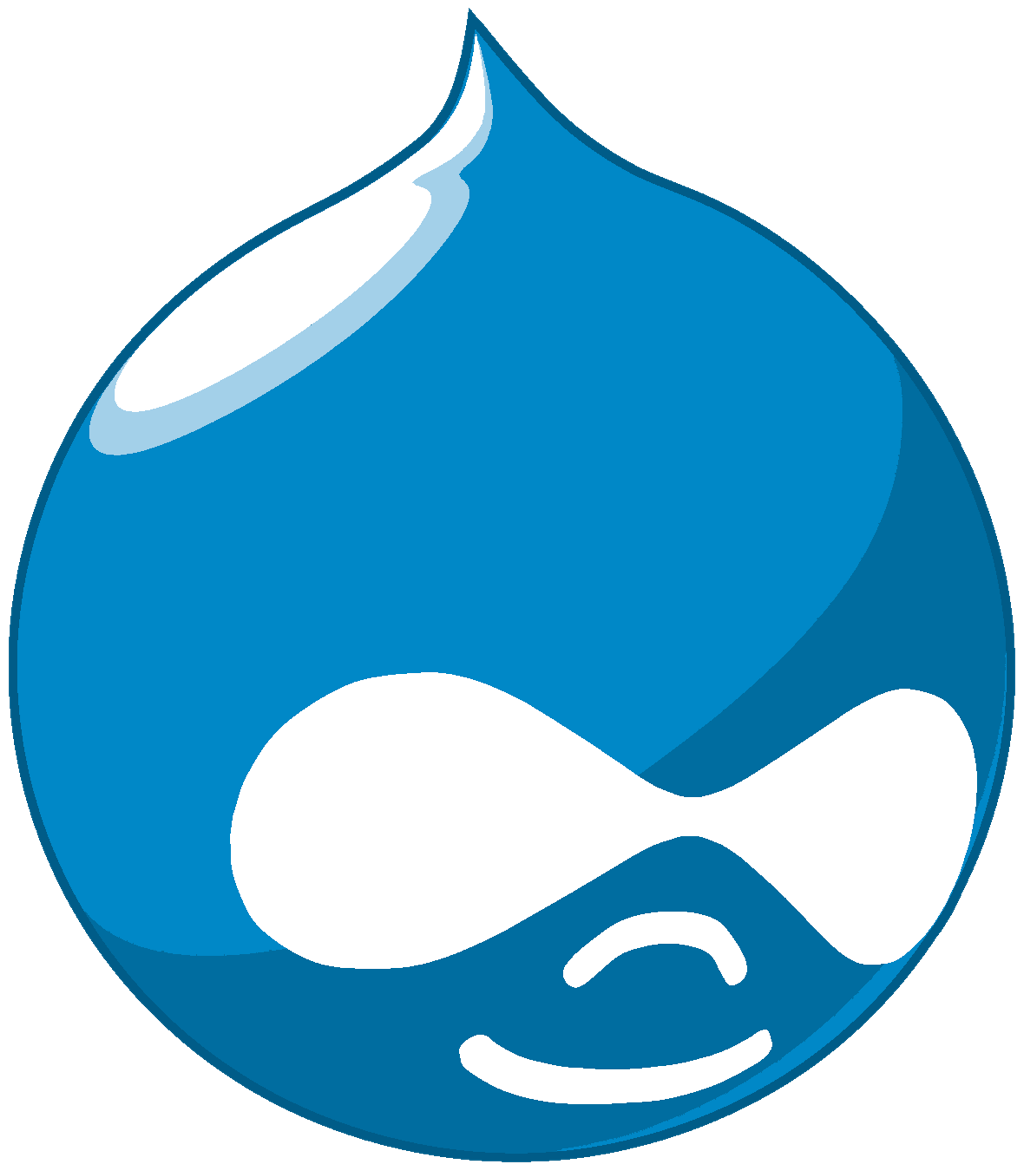 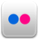 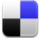 [Speaker Notes: One of the main field of developments is the TEL, eLearning solutions.]
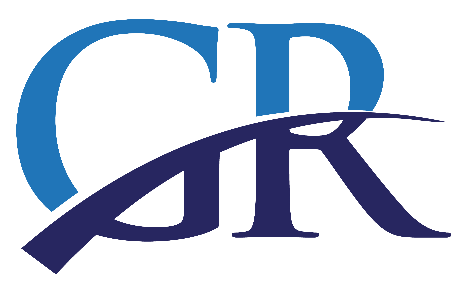 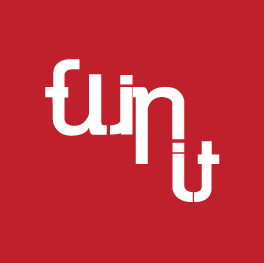 2015/2018
Projects
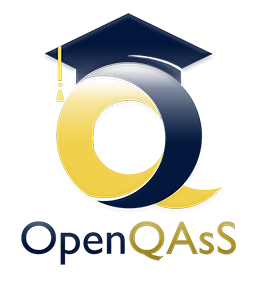 2014/2017
2013-2015
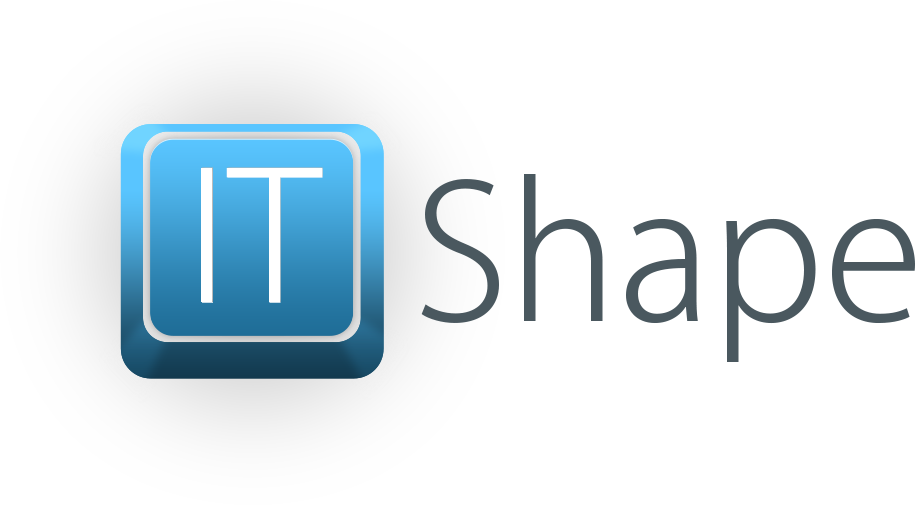 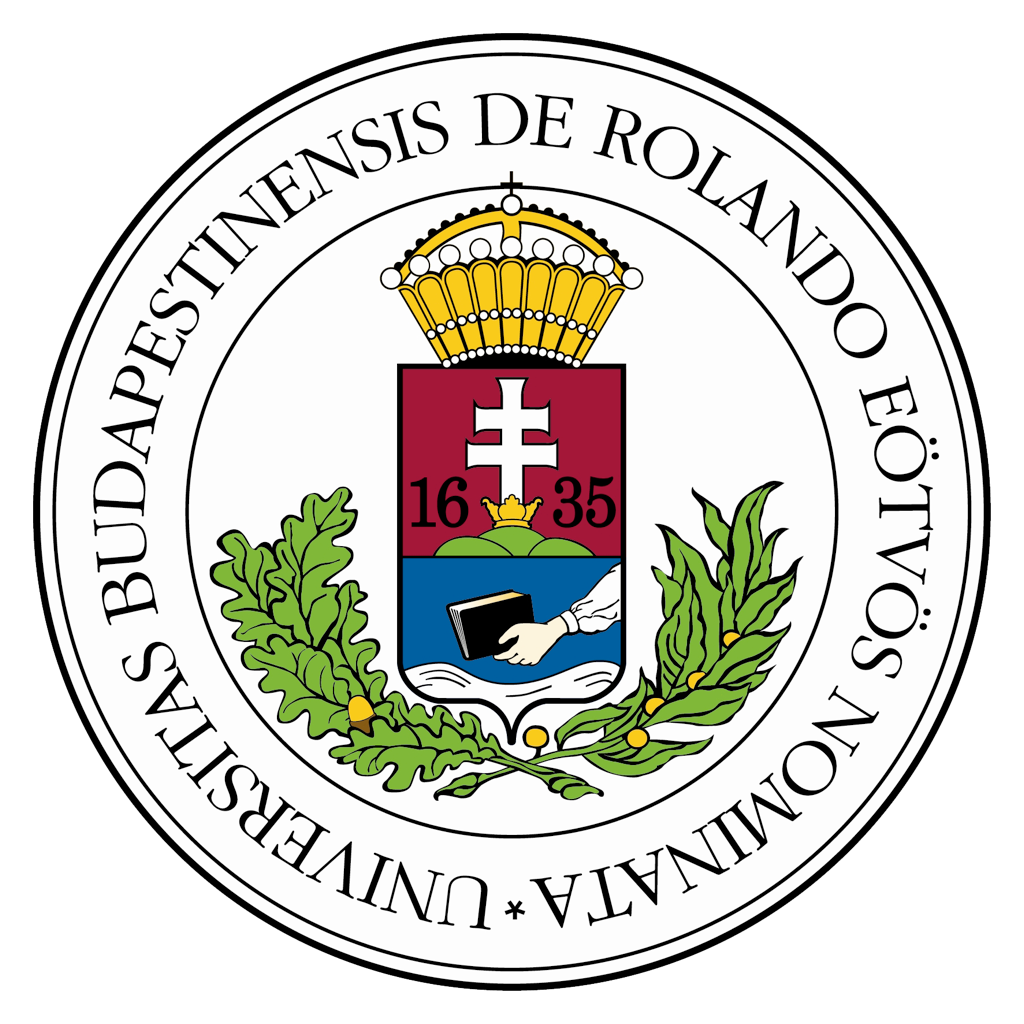 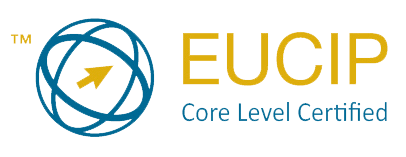 TÁMOP 2.1.2
2012-2014
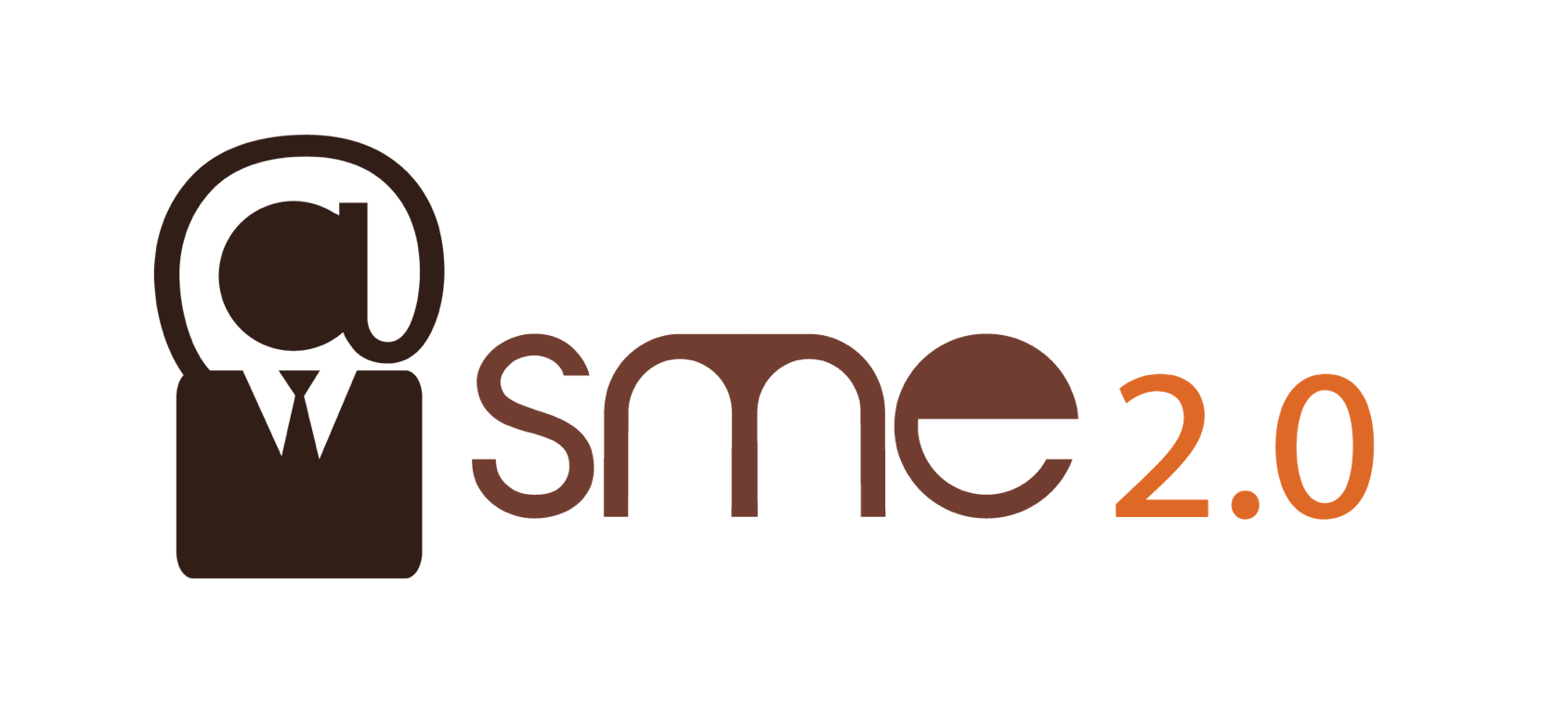 2011-2013
2011
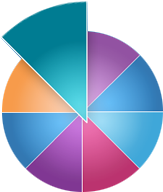 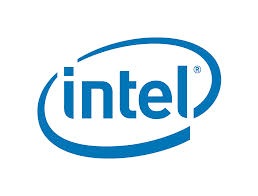 TEACH® 

Project Based Learning
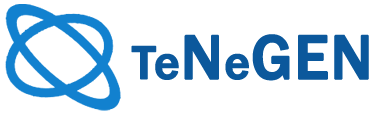 2008-2010
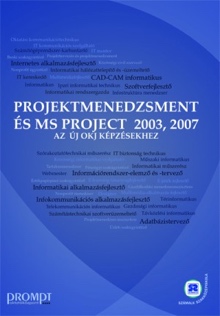 … and at last but not least we are strong in Project Management …
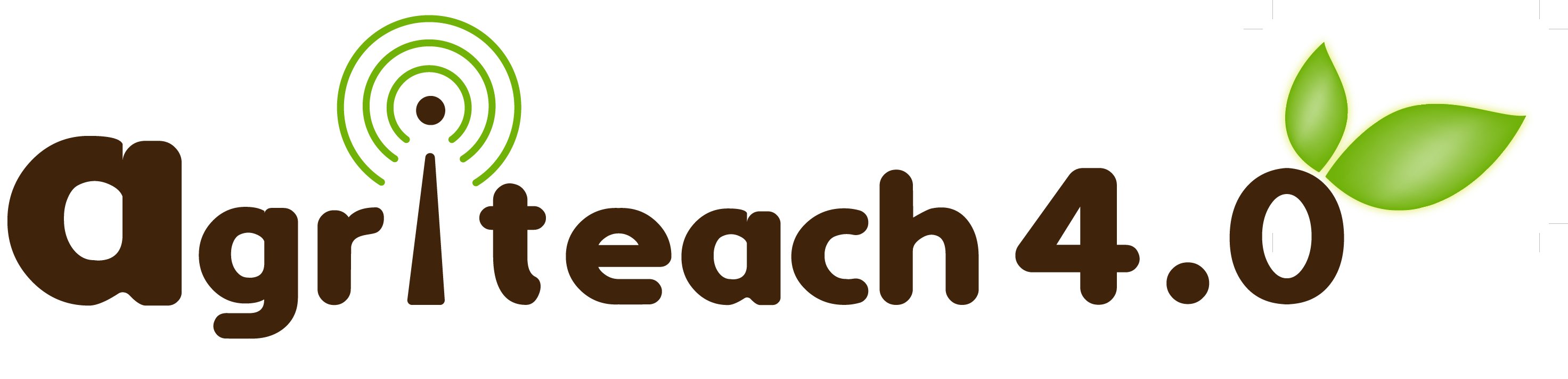 1st Project Meeting
Gödöllő, 11-12. September 2017
János Szabó – iTStudy Hungary Ltd.janos.szabo@itstudy.hu